укый
Нишли?
язды
Нишләде?
әни
Кем?
Кайчан?
бүген
Кайда?
урамда
Нинди?
матур
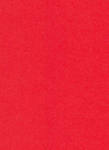 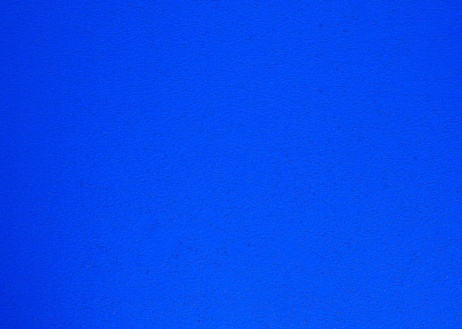 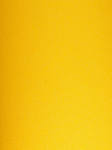 кызыл
зәңгәр
сары
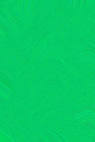 Нинди?
Сыйфат
яшел
кызгылт
кызылрак
кып-кызыл
зәңгәрсу
зәңгәррәк
зәп-зәңгәр
Ямь-яшел
яшькелт
яшелрәк
сарырак
Сап-сары
саргылт
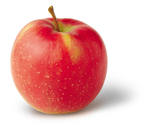 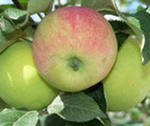 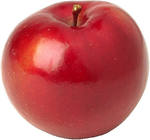 кызыл
кып-кызыл
кызгылт
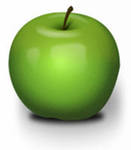 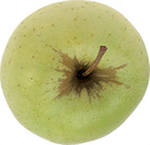 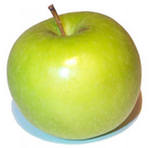 яшел
Ямь-яшел
яшькелт
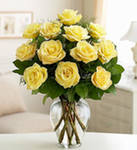 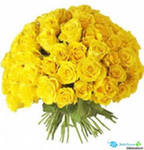 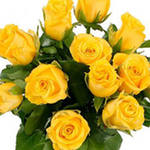 сары
саргылт
сарырак
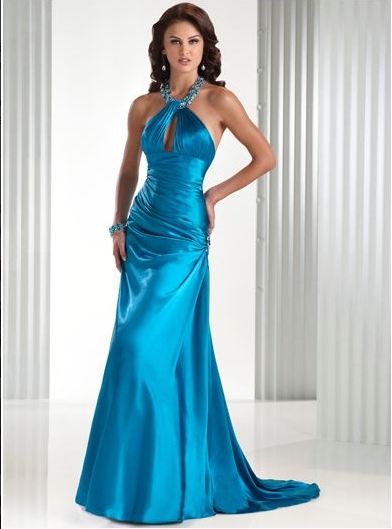 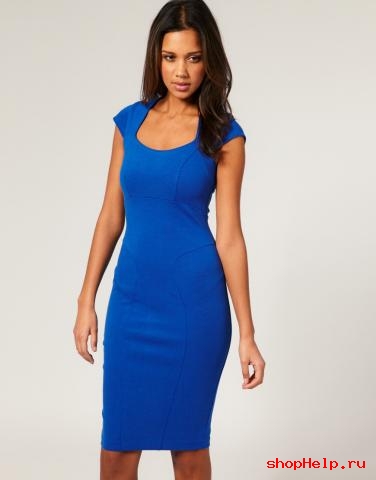 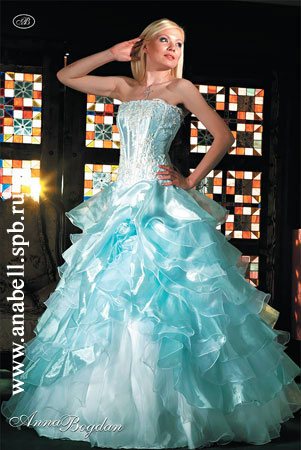 зәңгәр
зәп-зәңгәр
зәңгәрсу
матур
матуррак